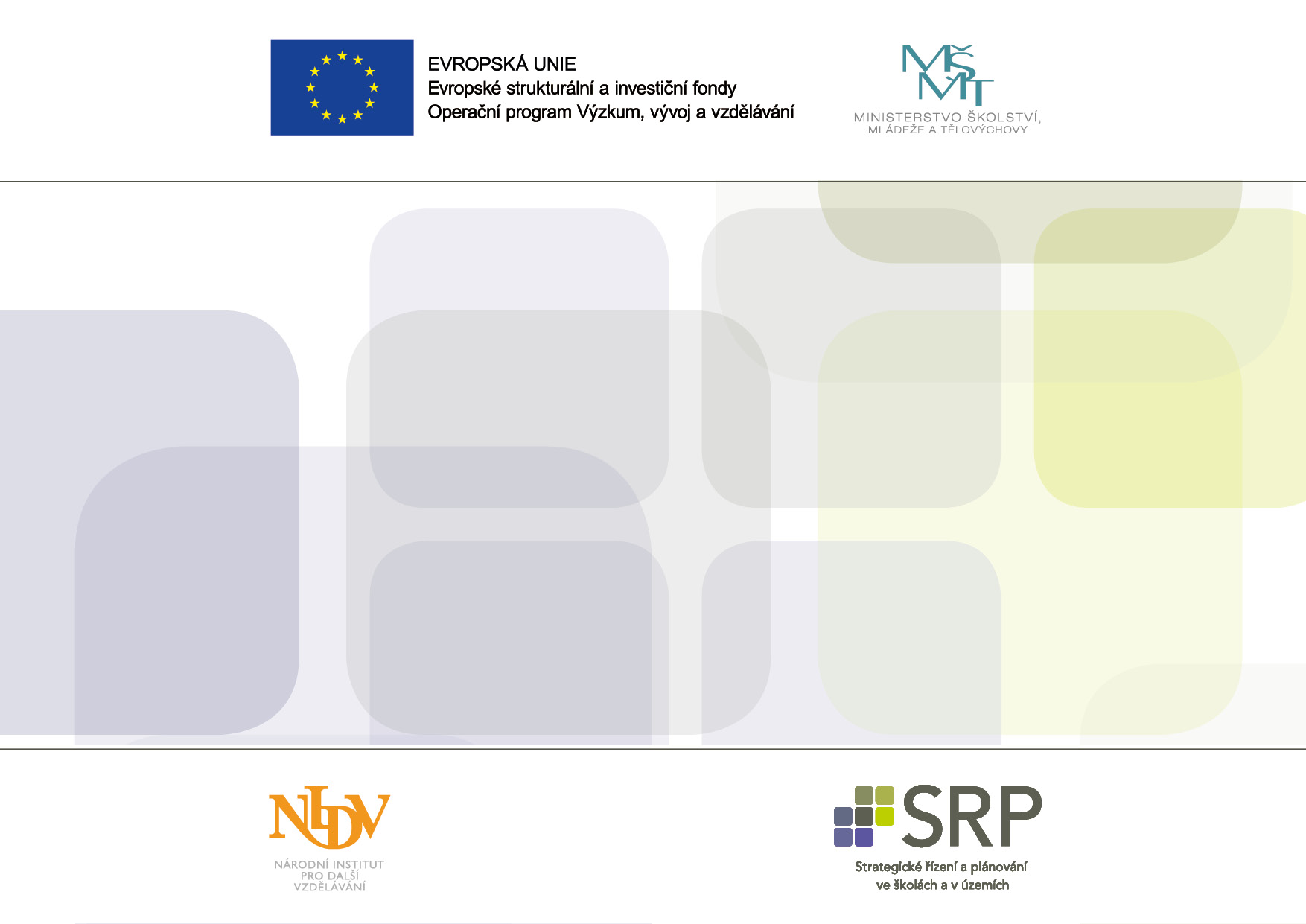 4. Aktuální priority a trendy vzdělávací 
politiky v předškolním a základním 
vzdělávání I.
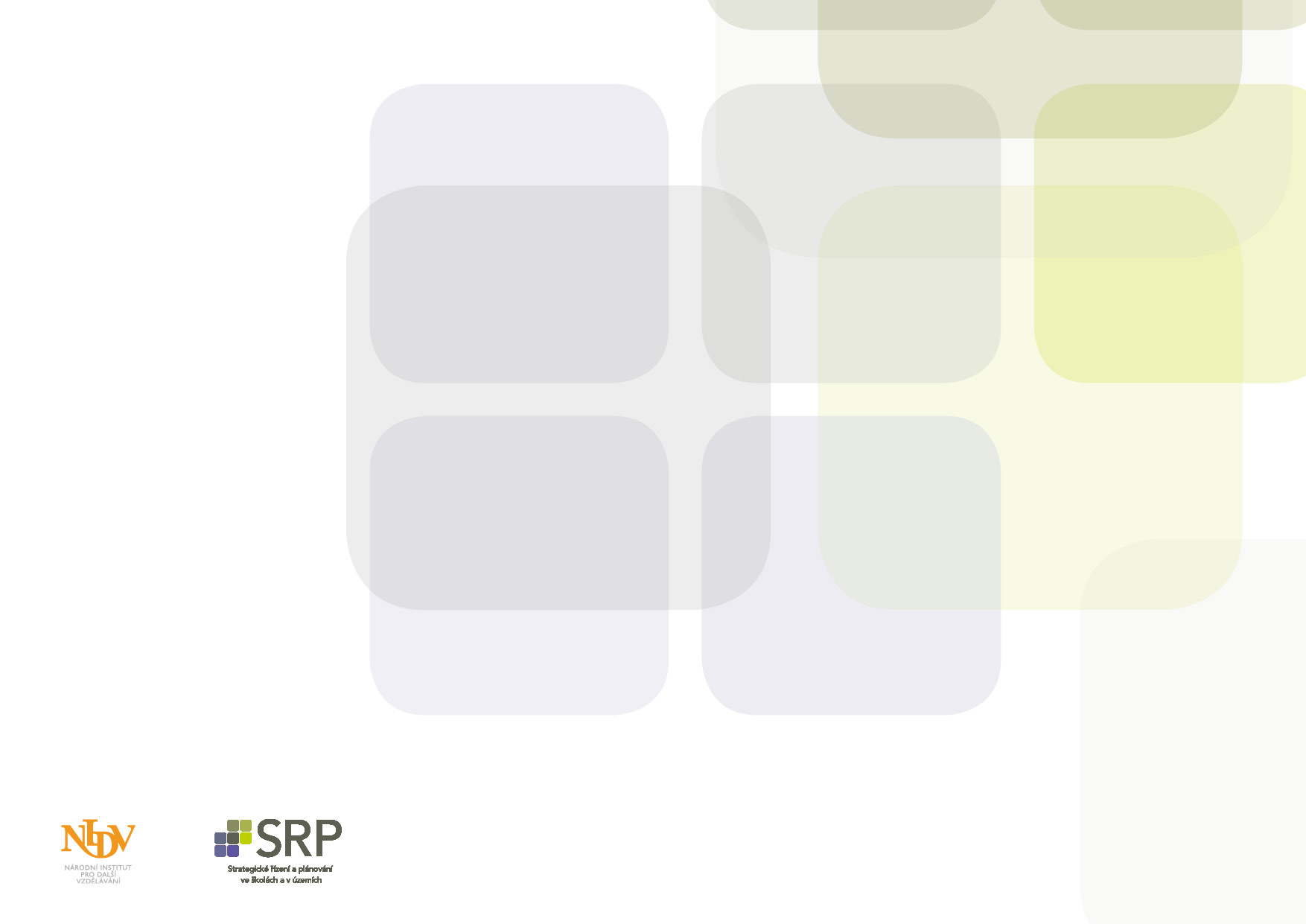 4.1 Předškolní vzdělávání
 
Dostupnost a kvalita předškolního vzdělávání
 
Předškolní vzdělávání pro děti od 2 let
Novelou školského zákona (§ 34) se stanoví, že předškolní vzdělávání je určeno dětem, které jsou nejméně 2leté. Dále je zakotveno ustanovení, jímž se stanoví povinnost předškolního vzdělávání dítěte, která nastává od 1. září školního roku následujícího po datu, kdy dítě dosáhne pěti let věku, až do doby, kdy dítě zahájí povinnou školní docházku.  
 
Zápis k předškolnímu vzdělávání
Zavádí se institut zápisu k předškolnímu vzdělávání, který se týká všech dětí, které mají být přijaty k předškolnímu vzdělávání, a sjednocuje se období, v němž má zápis probíhat, na 2. května až 16. května. 
 
Individuální vzdělávání dítěte
Jedná se o způsob plnění povinnosti předškolního vzdělávání, které spočívá v individuálním vzdělávání dítěte bez jeho pravidelné účasti ve škole. Skutečnost, zda dítě má být individuálně vzděláváno, závisí na rozhodnutí zákonného zástupce dítěte, není zde tedy „povolovací režim“ ze strany ředitele školy, jako je tomu v případě základního vzdělávání. Vždy by se však mělo jednat o odůvodněné případy, pro které bude dítě vzděláváno individuálním způsobem. 
 
Úplata za předškolní vzdělávání
V souvislosti se zavedením povinného předškolního vzdělávání dítěte před zahájením povinné školní docházky se rozšiřuje časové období bezúplatného předškolního vzdělávání v mateřských školách s veřejným zřizovatelem, a to pro všechny děti od počátku školního roku, který následuje po datu, kdy dítě dosáhlo pěti let, až do doby, kdy dítě zahájí povinnou školní docházku. 
 
Počty dětí v mateřské škole
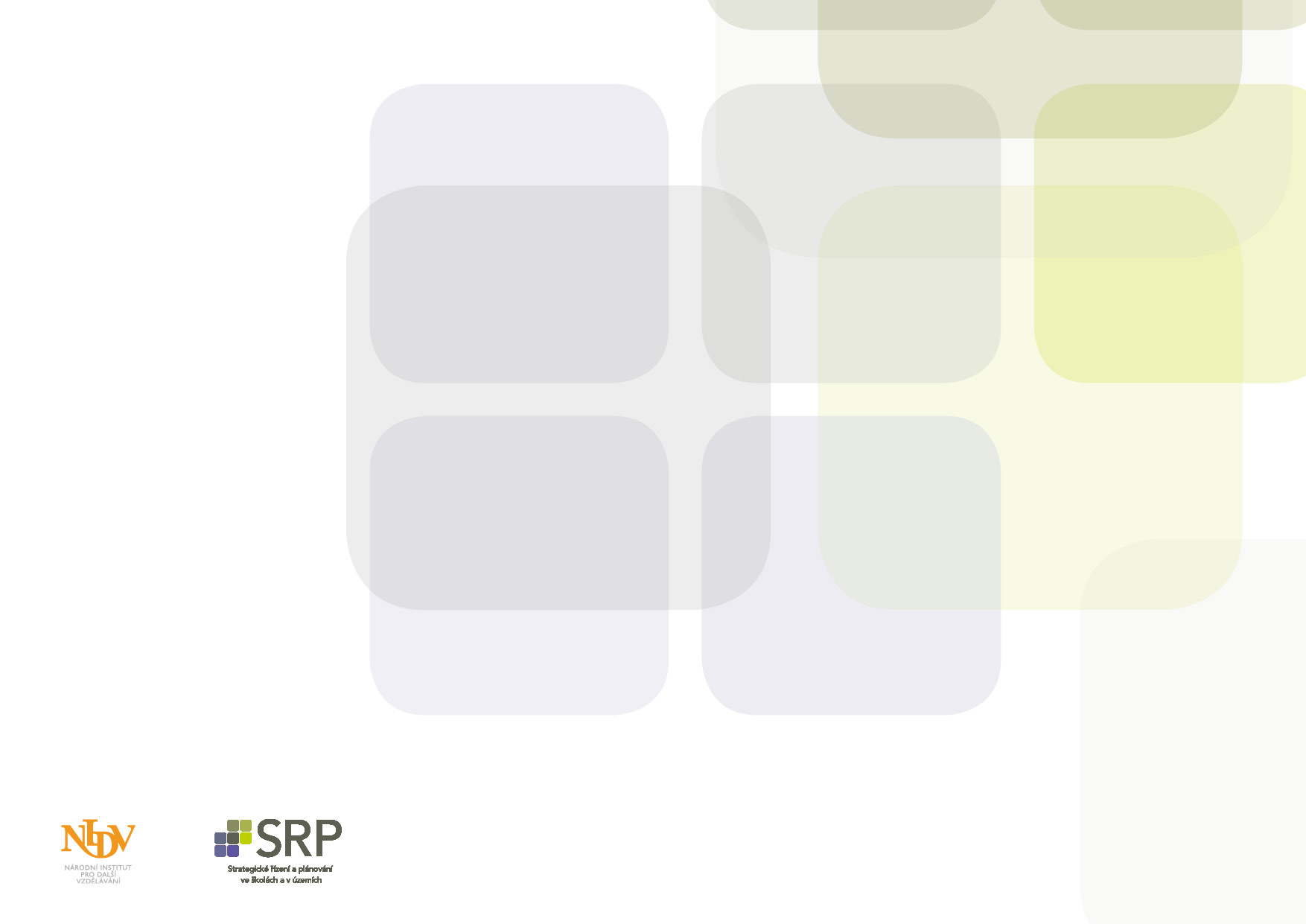 Klíčové kompetence pro předškolní vzdělávání
 
Klíčové kompetence
Klíčové kompetence reprezentují v současném vzdělávání cílovou kategorii, vyjádřenou v podobě výstupů. V kurikulárních dokumentech jsou obecně formulovány jako soubory předpokládaných vědomostí, dovedností, schopností, postojů a hodnot důležitých pro osobní rozvoj 
a uplatnění každého jedince. Jejich pojetí i obsah vychází z hodnot společností přijímaných a z obecně sdílených představ o tom, které kompetence přispívají ke vzdělávání, spokojenému a úspěšnému životu člověka a k posilování funkcí občanské společnosti.

Pro etapu předškolního vzdělávání jsou za klíčové považovány tyto kompetence:
1. kompetence k učení
2. kompetence k řešení problémů
3. kompetence komunikativní
4. kompetence sociální a personální
5. kompetence činnostní a občanské
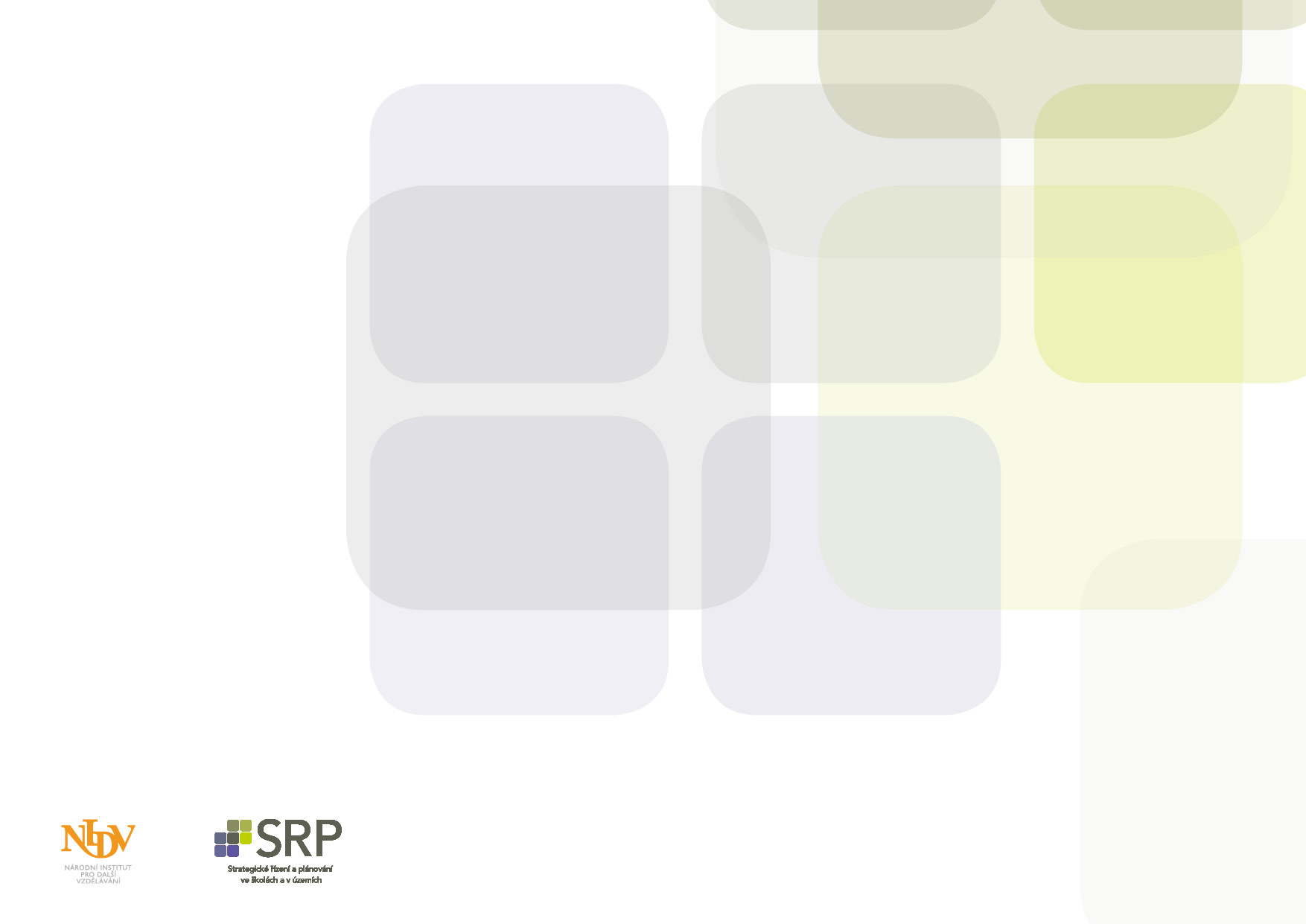 Konkretizované očekávané výstupy
Materiál „Konkretizované očekávané výstupy“ doplňuje dokument Rámcový vzdělávací program pro předškolní vzdělávání (dále RVP PV). 
Konkretizované očekávané výstupy rozpracovávají a zpřesňují jednotlivé očekávané výstupy v rámci vzdělávacích oblastí v RVP PV, které jsou popsány v optimální úrovni a které lze považovat pro děti na konci předškolního období za žádoucí. 
Konkretizované výstupy upřesňují požadavky na jednotlivé očekávané výstupy v podobě činností a příležitostí tak, aby bylo zcela jasné, co by mělo dítě zpravidla na konci předškolního vzdělávání dokázat. 
S pomocí konkrétních očekávaných výstupů stanoví pedagogové v rámci integrovaných bloků cílenou vzdělávací nabídku, která je pro naplňování očekávaných výstupů smysluplná a účelná. 
  
Desatero pro rodiče dětí
Desatero pro rodiče dětí popisuje základní požadavky pro děti předškolního věku, který by mohli využít rodiče.
Materiál nabízí rodičům dětí předškolního věku základní informace toho, co by mělo jejich dítě zvládnout před vstupem do základní školy. Jsou zde zachyceny jak výchovné, tak vzdělávací předpoklady. Je třeba mít ale na zřeteli, že zrání dítěte je nerovnoměrné, že každé dítě nemusí všech parametrů dosáhnout, ale může se k nim přiblížit.
Přehled základních dovedností propojuje a sjednocuje cíle rodiny a školy. Proto je velmi důležitá spolupráce rodiny a školy, která se podílí na vzdělávání dítěte.
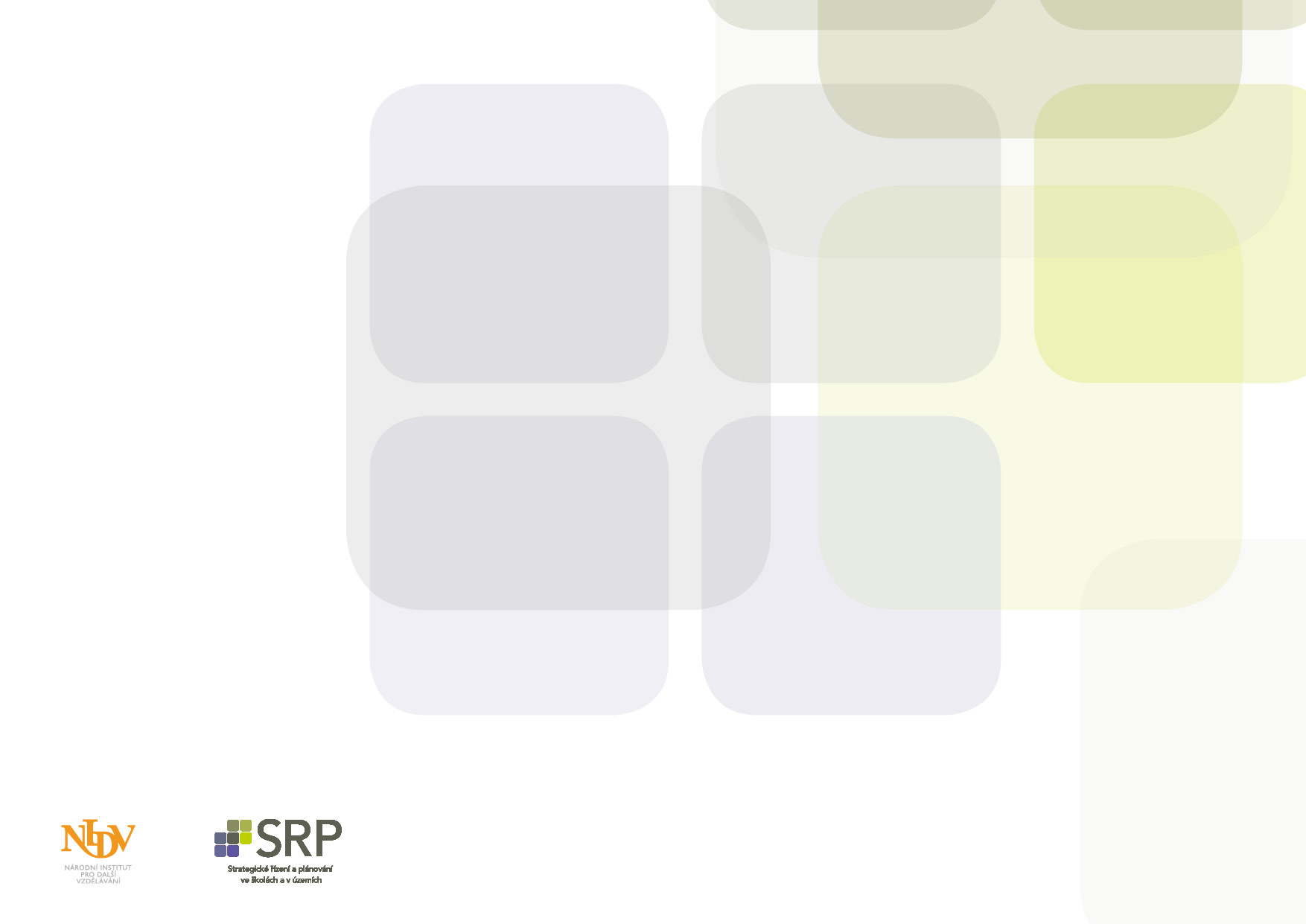 4.2 Základní vzdělávání
 
Plnění povinné školní docházky
 
Povinná školní docházka
Školní docházka je povinná po dobu devíti školních roků, nejvýše však do konce školního roku, v němž žák dosáhne sedmnáctého roku věku.
 
Zákonný zástupce žáka
Zákonný zástupce je povinen přihlásit dítě k zápisu k povinné školní docházce, a to v době od 1. dubna do 30. dubna kalendářního roku, v němž má dítě zahájit povinnou školní docházku.
 
Zápis do prvního ročníku
Místo a dobu zápisu do prvního ročníku základního vzdělávání stanoví ředitel školy, a oznámí to způsobem v místě obvyklým. Ředitel školy také rozhoduje o přijetí dítěte k základnímu vzdělávání. Toto rozhodnutí musí být ve správním řízení.  
 
Spádová škola
Žák plní povinnou školní docházku v základní škole zřízené obcí, v níž má žák místo trvalého pobytu (tzv. spádová škola). Pokud obec nezřídí základní školu, zajistí plnění povinné školní docházky v základní škole zřizované jinou obcí.
Zákonný zástupce si může zvolit i jinou než spádovou školu. Ředitel „nespádové školy“ je potom povinen oznámit tuto skutečnost do konce března řediteli spádové školy.
Ředitel spádové školy je povinen přednostně přijmout žáky s místem trvalého pobytu v příslušném školském obvodu, a to do výše povoleného počtu žáků uvedené ve školském rejstříku.
Obecní úřad obce poskytuje škole s dostatečným předstihem před termínem zápisu k povinné školní docházce seznam dětí, pro které je tato škola spádová.
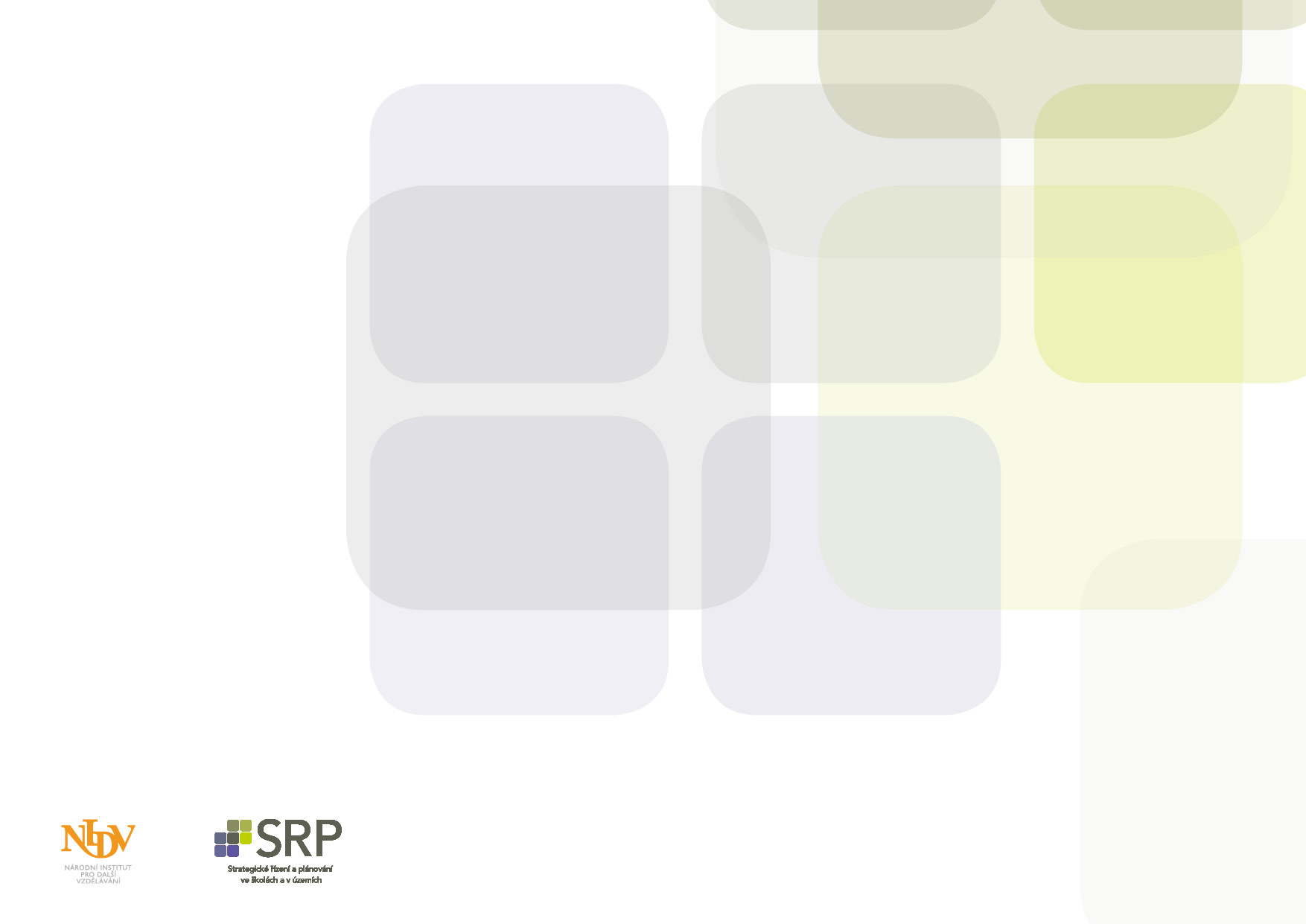 Odklad povinné školní docházky
Není-li dítě tělesně nebo duševně přiměřeně vyspělé a požádá-li o to písemně zákonný zástupce dítěte v době zápisu dítěte k povinné školní docházce, odloží ředitel školy začátek povinné školní docházky o jeden školní rok, pokud je žádost doložena doporučujícím posouzením příslušného školského poradenského zařízení, a odborného lékaře nebo klinického psychologa.  

Povinná školní docházka v zahraničí
Žák může plnit povinnou školní docházku také:
 ve škole mimo území České republiky, 
 ve škole zřízené při diplomatické misi nebo konzulárním úřadu České republiky (v současné době pouze v Moskvě) nebo 
 v evropské škole působící na základě Úmluvy o statutu Evropských škol nebo formou individuální výuky v zahraničí.

Žák - cizinec
Povinná školní docházka se vztahuje také na:
 občany jiného členského státu Evropské unie, kteří na území České republiky pobývají déle než 90 dnů,
 na jiné cizince, kteří jsou oprávněni pobývat na území České republiky trvale nebo přechodně po dobu delší než 90 dnů, a 
 na účastníky řízení o udělení mezinárodní ochrany (azyl).

Cíl čtenářské a matematické gramotnosti
Záměr rozvoje čtenářské a matematické gramotnosti v základním vzdělávání si klade za cíl vytvořit předpoklady pro zvýšení úrovně čtenářské a matematické gramotnosti žáků v České republice. Tyto gramotnosti jsou nezbytnou podmínkou pro rozvoj klíčových kompetencí i pro dosažení dalších důležitých cílů vzdělávání a odborné přípravy.  
Záměr rozvoje gramotností se opírá o předpoklad, že získávání určitých základních dovedností „na školní úrovni je zásadní pro rozvoj klíčových kompetencí v rámci kontinuity celoživotního učení 1“.
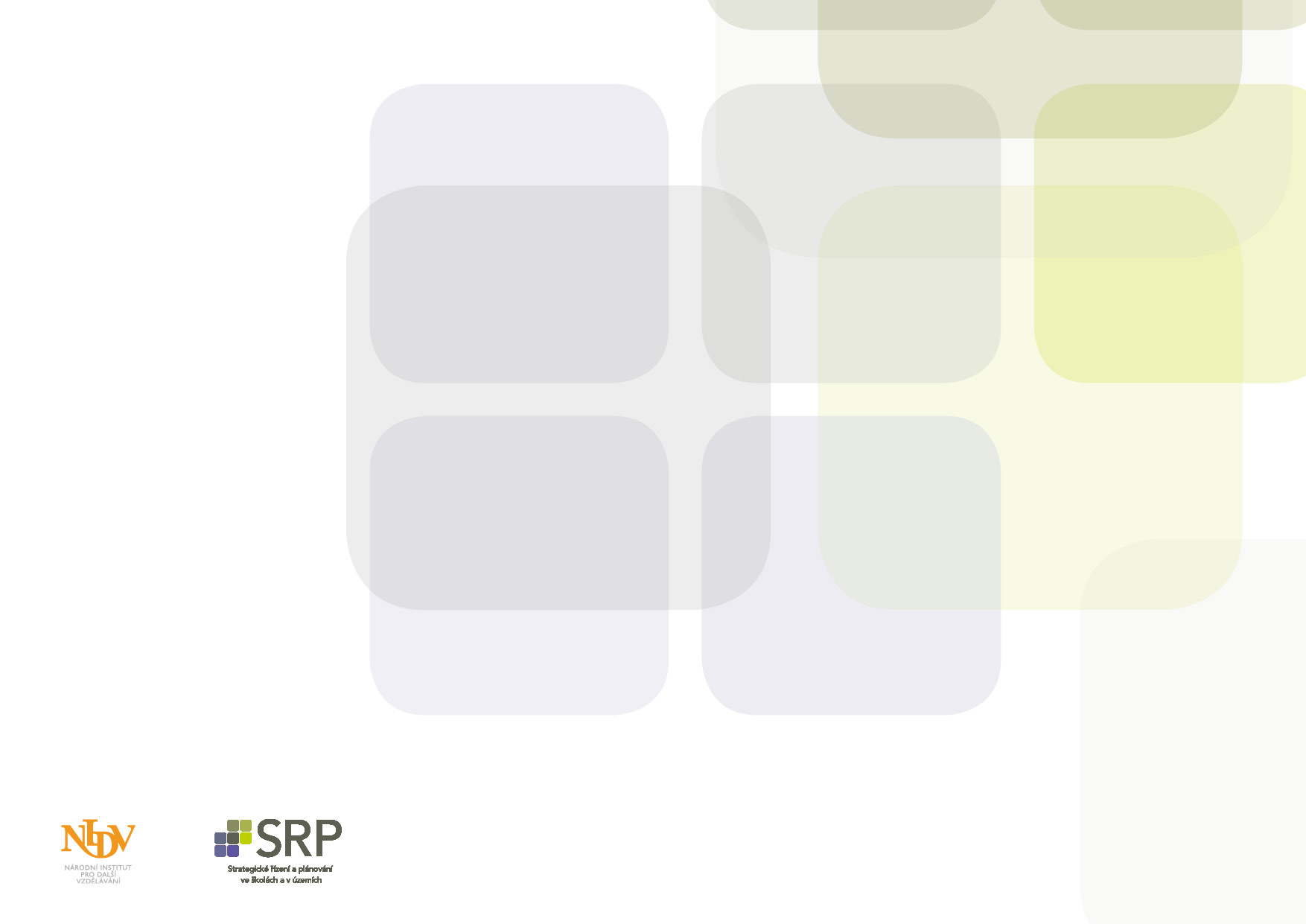 Vzdělávání nadaných dětí a žáků

Vzdělávání nadaných dětí
Mateřská škola vytváří podmínky pro rozvoj nadání dětí. K rozvoji nadání dětí lze uskutečňovat rozšířenou výuku některých předmětů nebo skupin předmětů.

Žák mimořádně nadaný
Žákem mimořádně nadaným je takový jedinec, jehož rozložení schopností dosahuje mimořádné úrovně při vysoké tvořivosti v celém okruhu činností nebo v jednotlivých rozumových oblastech, pohybových, uměleckých a sociálních dovednostech. V oblasti rozumových schopností je nadaným žákem takový žák, u kterého bylo jeho mimořádné nadání potvrzeno na základě pedagogicko-psychologického vyšetření. 
V procesu úpravy vzdělávání žáků se využívají zejména tyto postupy: 
 přeřazení do vyššího ročníku bez absolvování předchozího ročníku,
 rozšířená výuku některého předmětu nebo skupin předmětů,
 individuální vzdělávací plán,
 obohacování učiva (v rovině rozšiřování, prohlubování),
 akcelerace učiva.
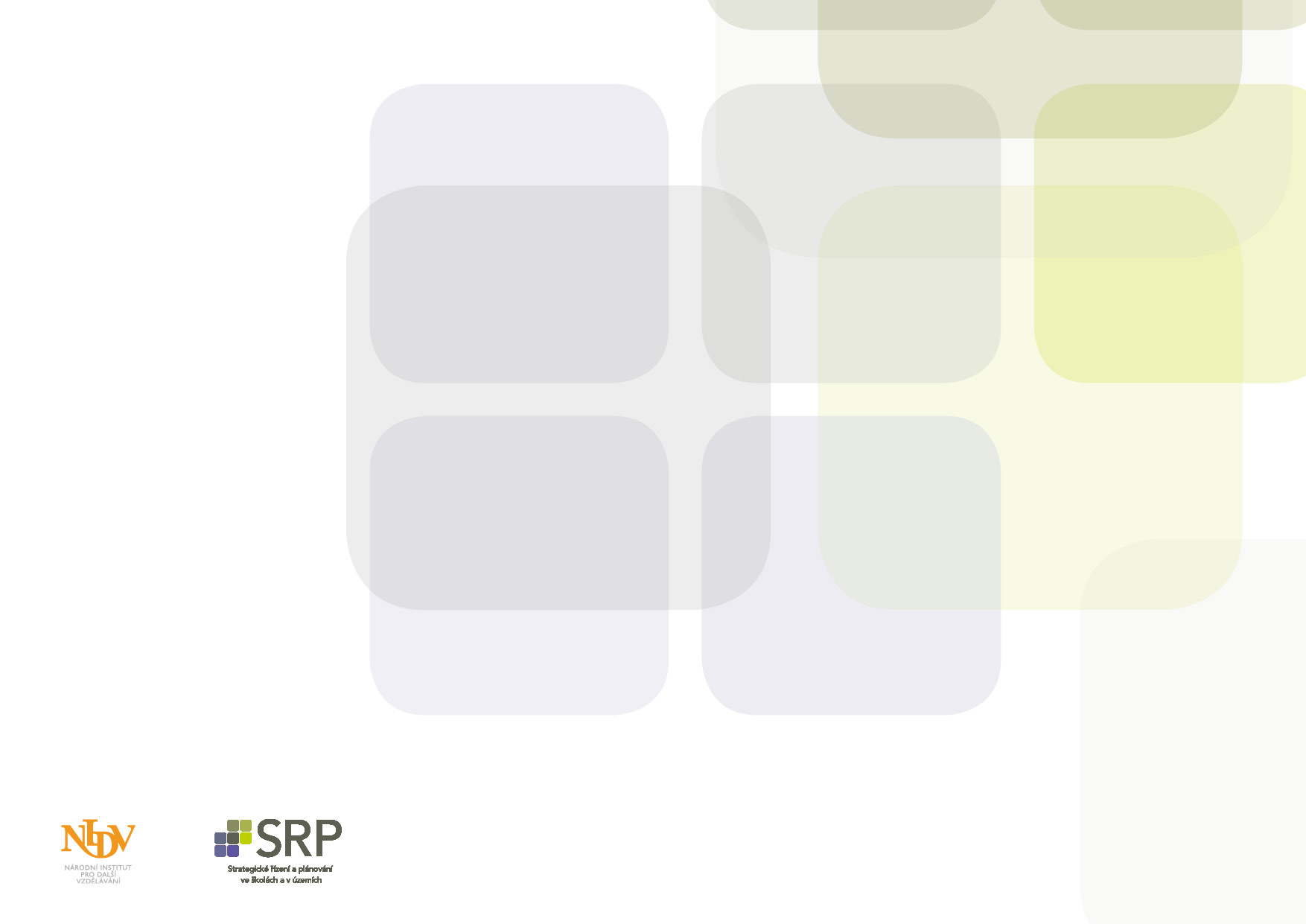 Přijímání žáků do středních škol
 
 Novinky v přijímacím řízení
Novinkou v přijímacím řízení ve školním roce 2016/2017 bude zejména:
 sjednocení termínu pro předkládání přihlášek ke střednímu vzdělávání do oborů vzdělání bez talentové zkoušky na 1. března na první kolo přijímacího řízení,
 konání povinné jednotné zkoušky v oborech s maturitní zkouškou (s výjimkou oborů zkráceného studia a oborů vzdělání skupiny oborů 82 Umění a užité umění), a to pro všechny formy vzdělávání,
 přípravu zadání testů jednotné zkoušky, jejich distribuci, zpracování a hodnocení výsledků testů zajistí Centrum pro zjišťování výsledků vzdělávání (Centrum). Pro tento účel předává údaje z přihlášky uchazečů o přijetí do oborů vzdělání s maturitní zkouškou škola Centru pro zjišťování výsledků vzdělávání způsobem stanoveným prováděcím právním předpisem.
 jednotné zkoušky se konají formou jednotných písemných testů z předmětů Český jazyk a literatura a Matematika a její aplikace v rozsahu stanoveném Rámcovým vzdělávacím programem pro základní vzdělávání,
 jednotná zkouška se koná podle § 60c odst. 1 školského zákona v prvním kole přijímacího řízení, ve 2 termínech, které stanoví MŠMT do 30. září předchozího kalendářního roku a zveřejní způsobem umožňujícím dálkový přístup,
 jednotné testy budou vyhodnoceny centrálně a zaslány bezplatně školám,
 školy hodnocení jednotné zkoušky zapracují v celkovém hodnocení splnění kritérií přijímacího řízení uchazečem; hodnocení jednotné zkoušky se podílí na hodnocení uchazeče nejméně 60 % a v případě přijímacího řízení do oborů vzdělání Gymnázium se sportovní přípravou nejméně 40 %,
 v oboru vzdělání Gymnázium se sportovní přípravou se konávají talentové zkoušky v pracovních dnech od 2. ledna a nově do 15. února.,
 mění se termín pro přijímací zkoušky (jednotné i školní) do oborů vzdělání bez talentové zkoušky v prvním kole přijímacího řízení - konají se v pracovních dnech v období od 12. dubna do 28. dubna.
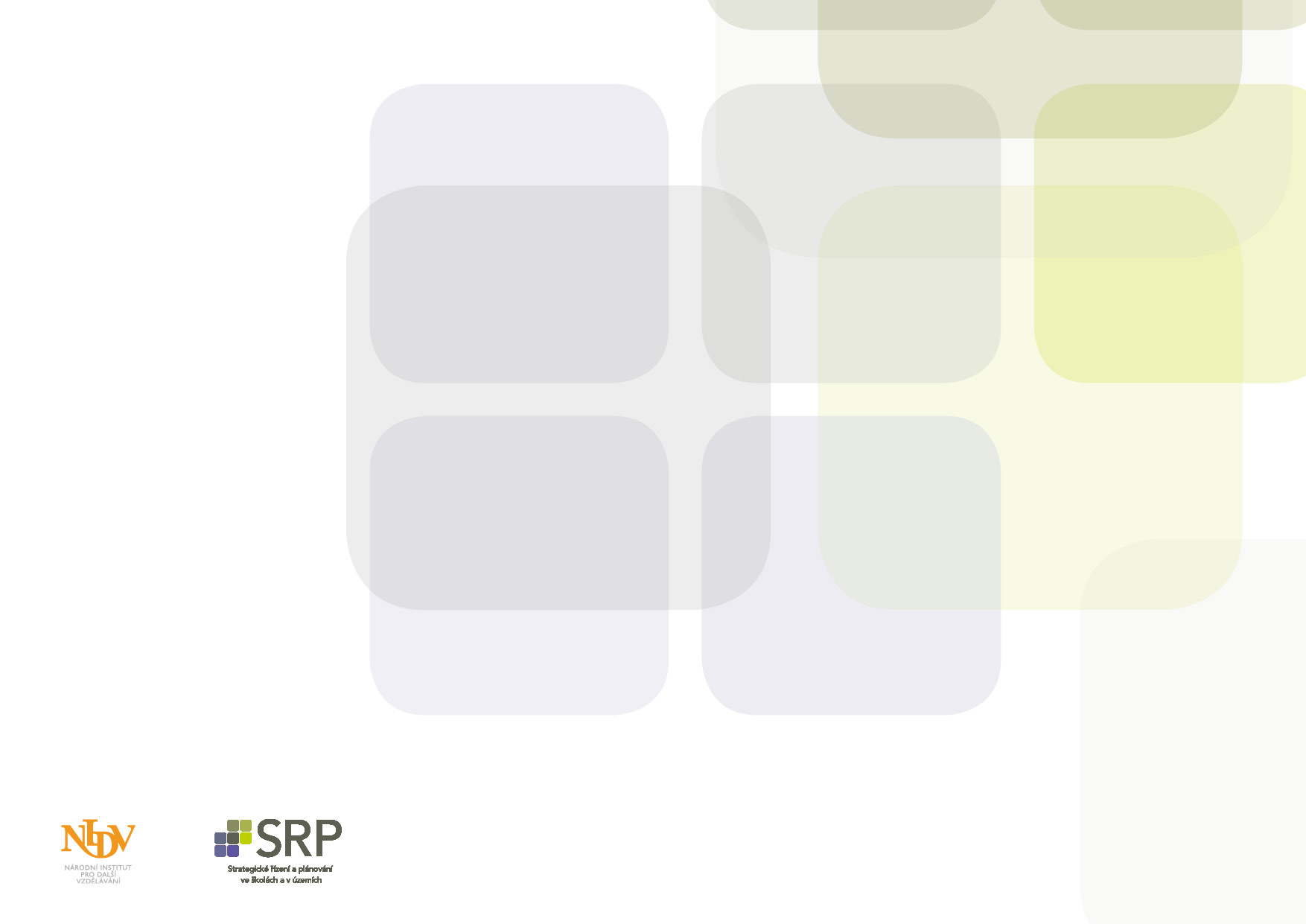 4.3 Základní umělecké vzdělávání
 
Umělecké obory v základním uměleckém vzdělávání 
 
Umělecké obory v základním uměleckém vzdělávání 
Základní umělecké vzdělávání poskytuje základy vzdělání v oboru: 
 hudebním, 
 výtvarném,
 literárně dramatickém a
 tanečním.
V případě hudebního oboru je vzdělávací obsah produktivní složky dále rozpracován do tzv. vzdělávacích zaměření (Hudební interpretace a tvorba, Hra na klávesové nástroje, Hra na smyčcové nástroje, …)
Samostatný segment představuje Multimediální tvorba, která je v prostředí základního uměleckého vzdělávání chápána jednak jako prostředek (nástroj) umělecké tvorby, jednak jako výsledek uměleckého procesu – hotový tvar uměleckého vyjádření.
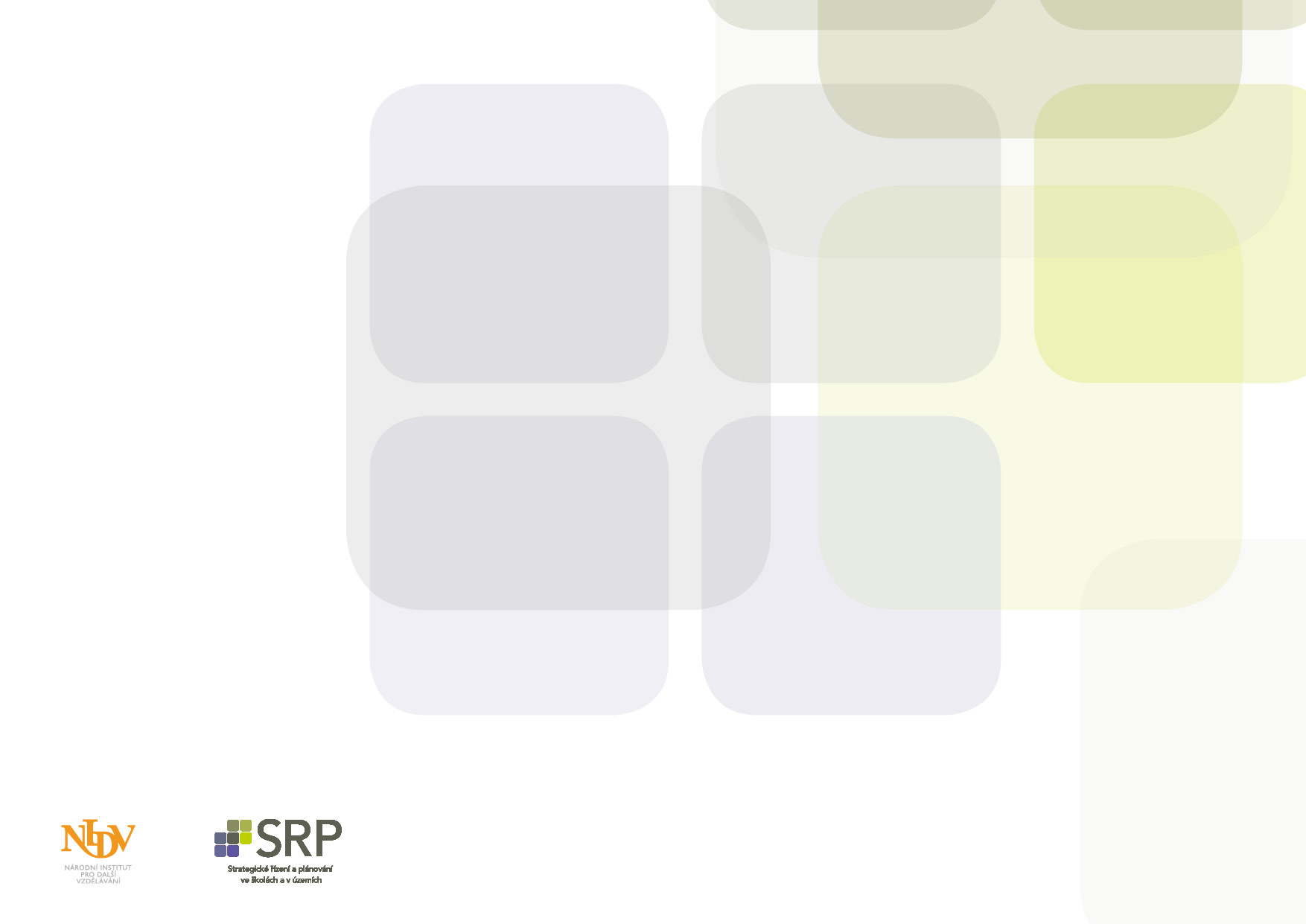 Multimediální tvorba

Multimediální tvorba v základním uměleckém vzdělávání je chápána jednak jako prostředek (nástroj) umělecké tvorby, který je možné využívat v různých uměleckých oborech, jednak jako výsledek uměleckého procesu – hotový tvar uměleckého vyjádření.
Jako prostředek umělecké tvorby v ZUV znamená multimediální tvorba používání multimédií, respektive digitálních technologií v různých oblastech (oblast tvorby a interpretace či oblast recepce a reflexe umění).  
Výsledkem multimediální tvorby v ZUV pak je vytvoření multimediálního produktu (např. scénické představení s použitím digitálních technologií, digitalizované umělecké vyjádření). Z tohoto pohledu je multimediální tvorba jednou z možných platforem pro integraci uměleckých oborů v základním uměleckém vzdělávání.
Při zařazení multimediální tvorby do výuky je důležité respektovat vzdělávací obsahy jednotlivých uměleckých oborů, minimální časové dotace dané jednotlivými rámcovými učebními plány a charakter základního uměleckého vzdělávání.
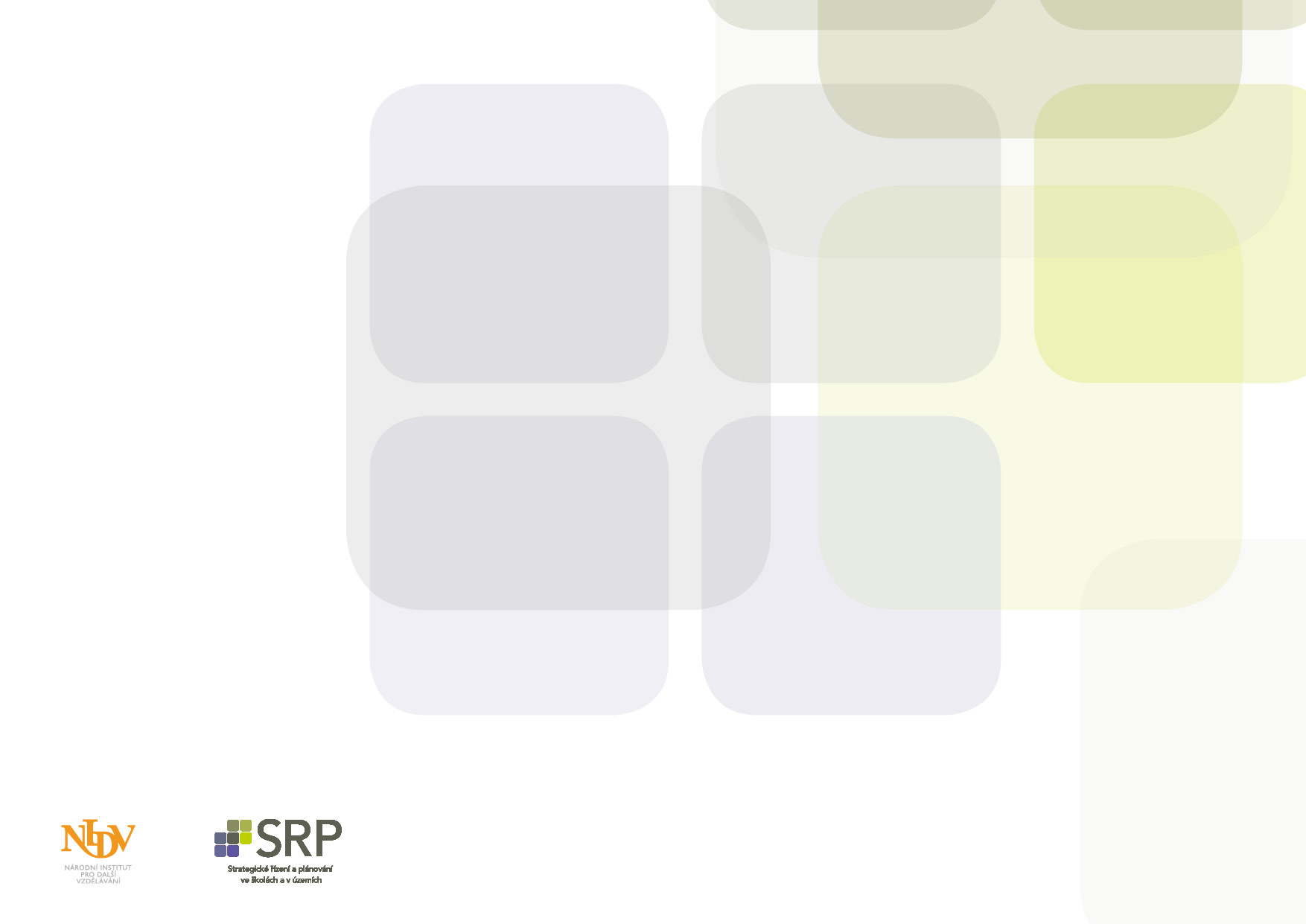 4.4 Zájmové a neformální vzdělávání
 
Školská zařízení pro zájmové vzdělávání
 
Zájmové vzdělávání
Jedná se o vzdělávání, které neposkytují stupeň vzdělání, ale má charakter doplňku školní výuky. Prvotním posláním zájmového vzdělávání je naplňování zájmů a potřeb dětí a žáků a dalších zájemců v jejich volném čase. I když neposkytuje stupeň vzdělání, zabývá se však aktivitami potřebnými pro rozvoj osobnosti, kompenzuje jednostrannou zátěž ze školy, duševní hygienu, má funkci výchovnou, vzdělávací, kulturní, preventivní, zdravotní (relaxační a regenerační), sociální a preventivní, rozvíjí schopnosti, znalosti, dovednosti, talent, upevňuje sociální vztahy.
 
Formy zájmového vzdělávání
Zájmové vzdělávání lze uskutečňovat zejména těmito formami:
 příležitostnou výchovnou, vzdělávací, zájmovou a tematickou rekreační činností nespojenou s pobytem mimo místo, kde právnická osoba vykonává činnost školského zařízení pro zájmové vzdělávání,
 pravidelnou výchovnou, vzdělávací a zájmovou činností, 
 táborovou činností a další činností spojenou s pobytem mimo místo, kde právnická osoba vykonává činnost školského zařízení pro zájmové vzdělávání,
 osvětovou činností včetně shromažďování a poskytování informací pro děti, žáky a studenty, popřípadě i další osoby, činností vedoucí k prevenci rizikového chování a výchovou k dobrovolnictví,
 individuální prací, zejména vytvářením podmínek pro rozvoj nadání dětí, žáků a studentů, nebo
 využitím otevřené nabídky spontánních činností.
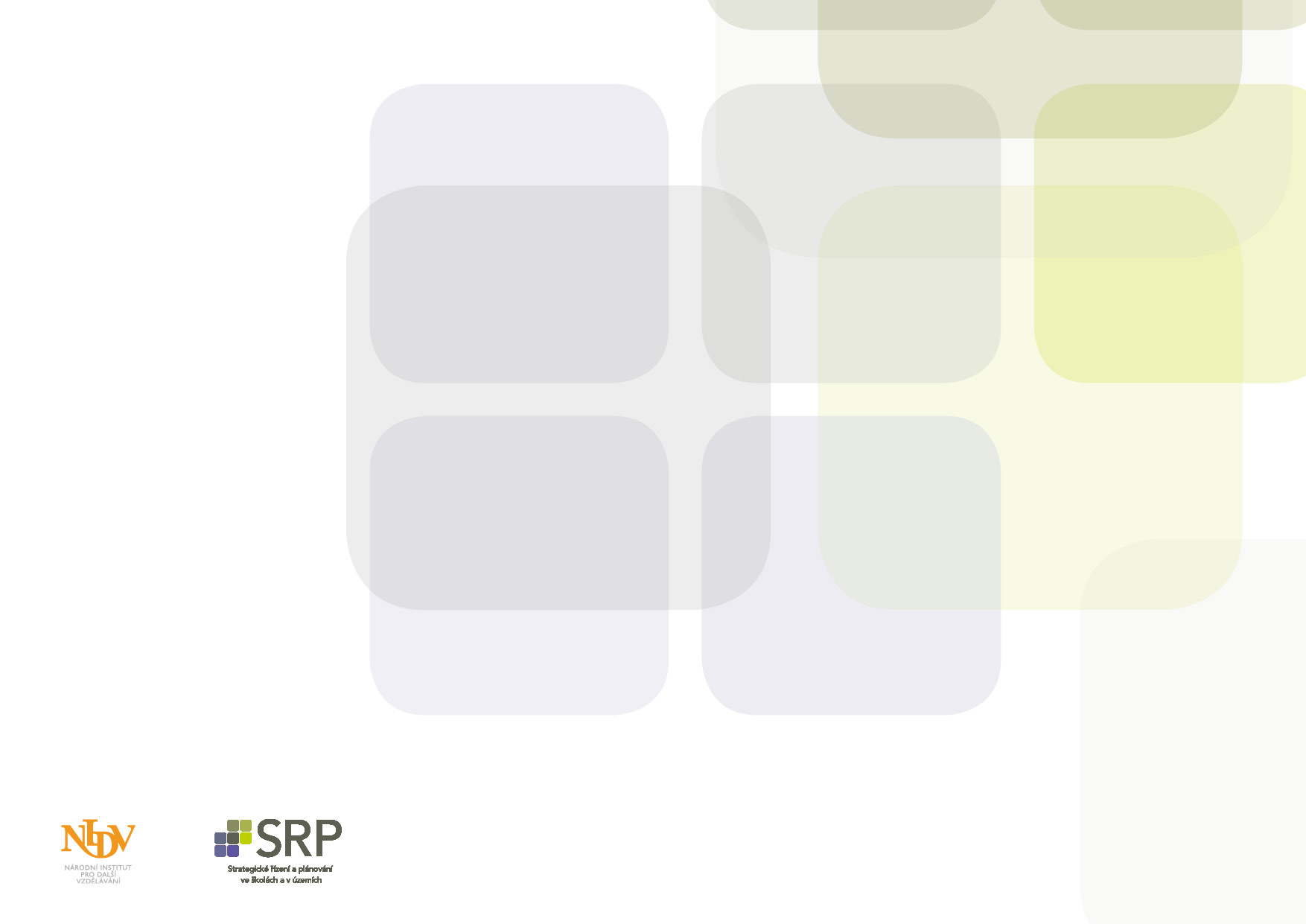 Školská zařízení pro zájmové vzdělávání  
Školská zařízení pro zájmové vzdělávání jsou:
 středisko volného času,
 školní klub,
 školní družina.
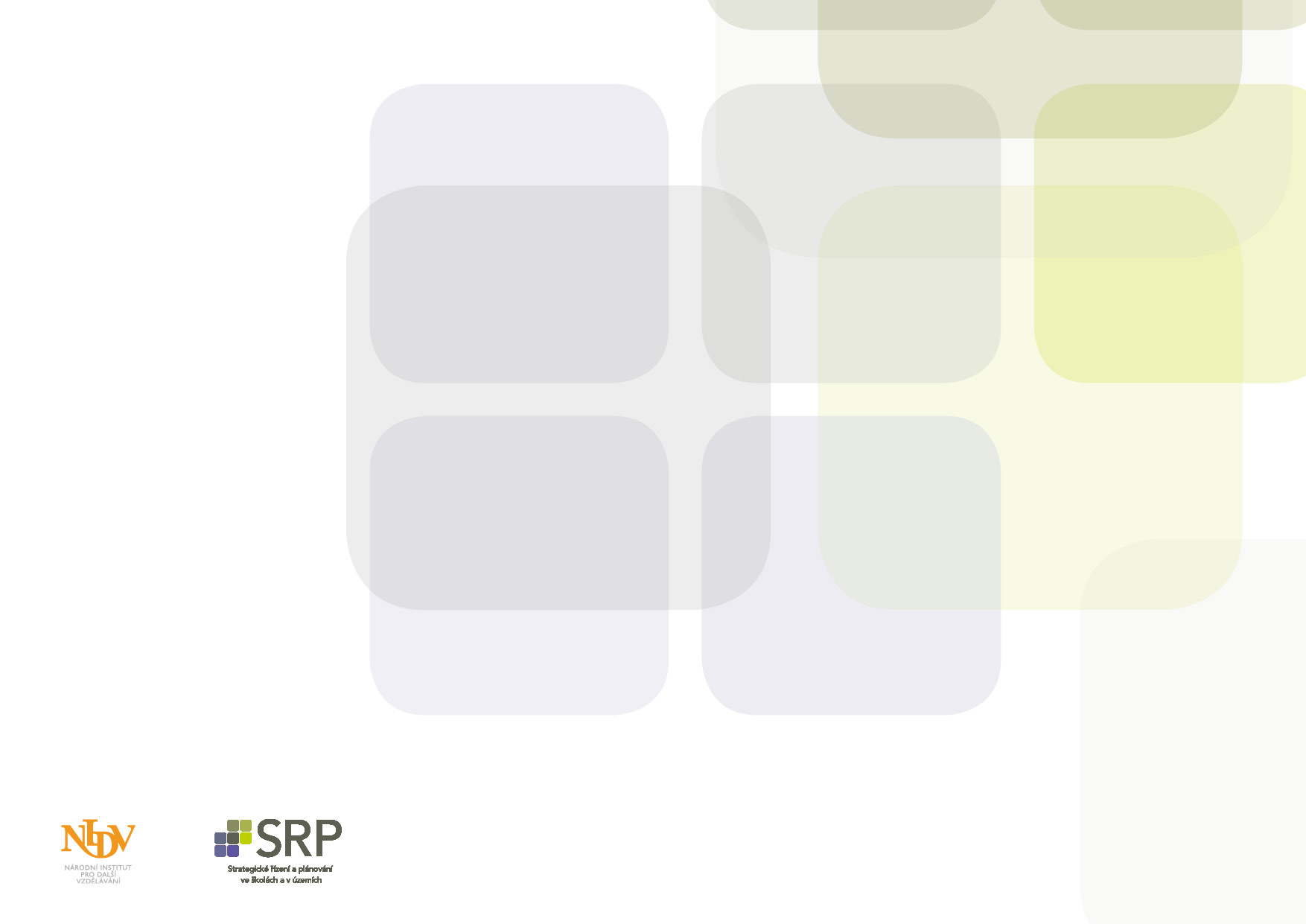 Činnost střediska
Činnost střediska se uskutečňuje ve více oblastech zájmového vzdělávání nebo se zaměřuje na konkrétní oblast zájmového vzdělávání.
Středisko může poskytovat metodickou, odbornou, popřípadě materiální pomoc účastníkům zájmového vzdělávání, případně školám a školským zařízením.
Středisko má tyto typy:
 dům dětí a mládeže, který uskutečňuje činnost ve více oblastech zájmového vzdělávání,
 stanice zájmových činností zaměřená na jednu oblast zájmového vzdělávání.
Středisko zpravidla vykonává činnost po celý školní rok, a to i ve dnech, kdy neprobíhá školní vyučování.
 
Činnost klubu
Klub poskytuje zájmové vzdělávání žákům jedné školy nebo několika škol.
Klub vykonává činnost ve dnech školního vyučování. Klub může vykonávat činnost i ve dnech, kdy neprobíhá školní vyučování, a to včetně školních prázdnin.
 
Činnost družiny
Družina poskytuje zájmové vzdělávání žákům jedné školy nebo několika škol, případně i dětem v přípravné třídě jedné nebo více základních škol a dětem v přípravném stupni jedné nebo více základních škol speciálních.
Družina vykonává činnost ve dnech školního vyučování a o školních prázdninách. Po projednání se zřizovatelem může ředitel přerušit činnost družiny v době školních prázdnin.
Družina může vykonávat činnost pro účastníky, nebo účastníky a jejich zákonné zástupce, i ve dnech pracovního volna.
Družina organizuje zájmové vzdělávání především pro účastníky přihlášené k pravidelné denní docházce.
Družina umožňuje účastníkům odpočinkové činnosti a přípravu na vyučování.
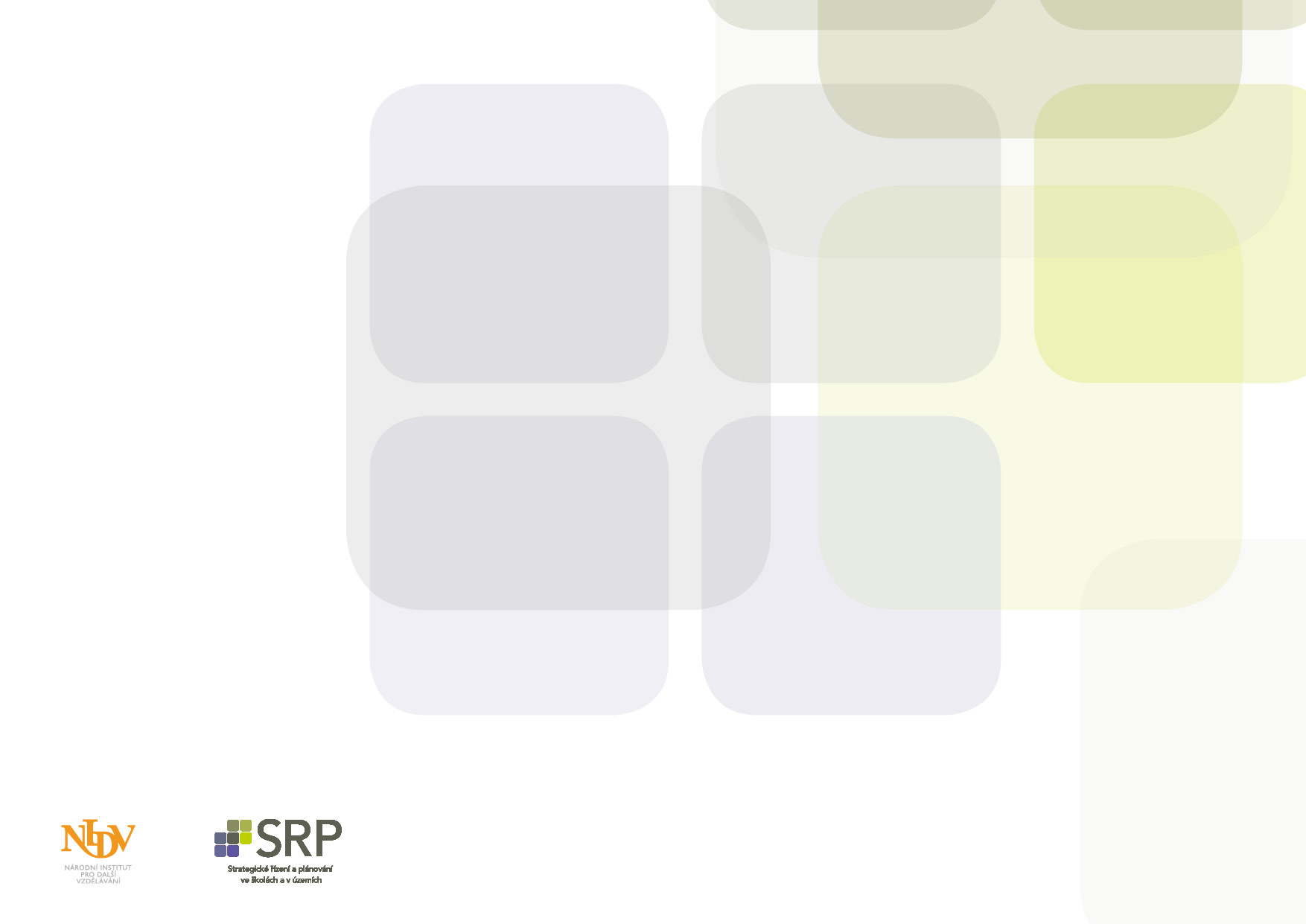 Neformální vzdělávání
 
Neformální vzdělávání
Neformální vzdělávání se uskutečňuje mimo formální vzdělávací systém (formální vzdělávání vede k dosažení určitého stupně vzdělání doloženého certifikátem, např. vysvědčením, diplomem) a nevede k ucelenému školskému vzdělání. Jedná se o organizované výchovně vzdělávací aktivity mimo rámec zavedeného oficiálního školského systému, které zájemcům nabízí záměrný rozvoj životních zkušeností, dovedností a postojů, založených na uceleném systému hodnot. Tyto aktivity bývají zpravidla dobrovolné. Organizátory jsou sdružení dětí a mládeže a další nestátní neziskové organizace (NNO), školská zařízení pro zájmové vzdělávání – především střediska volného času, vzdělávací agentury, kluby, kulturní zařízení a další.
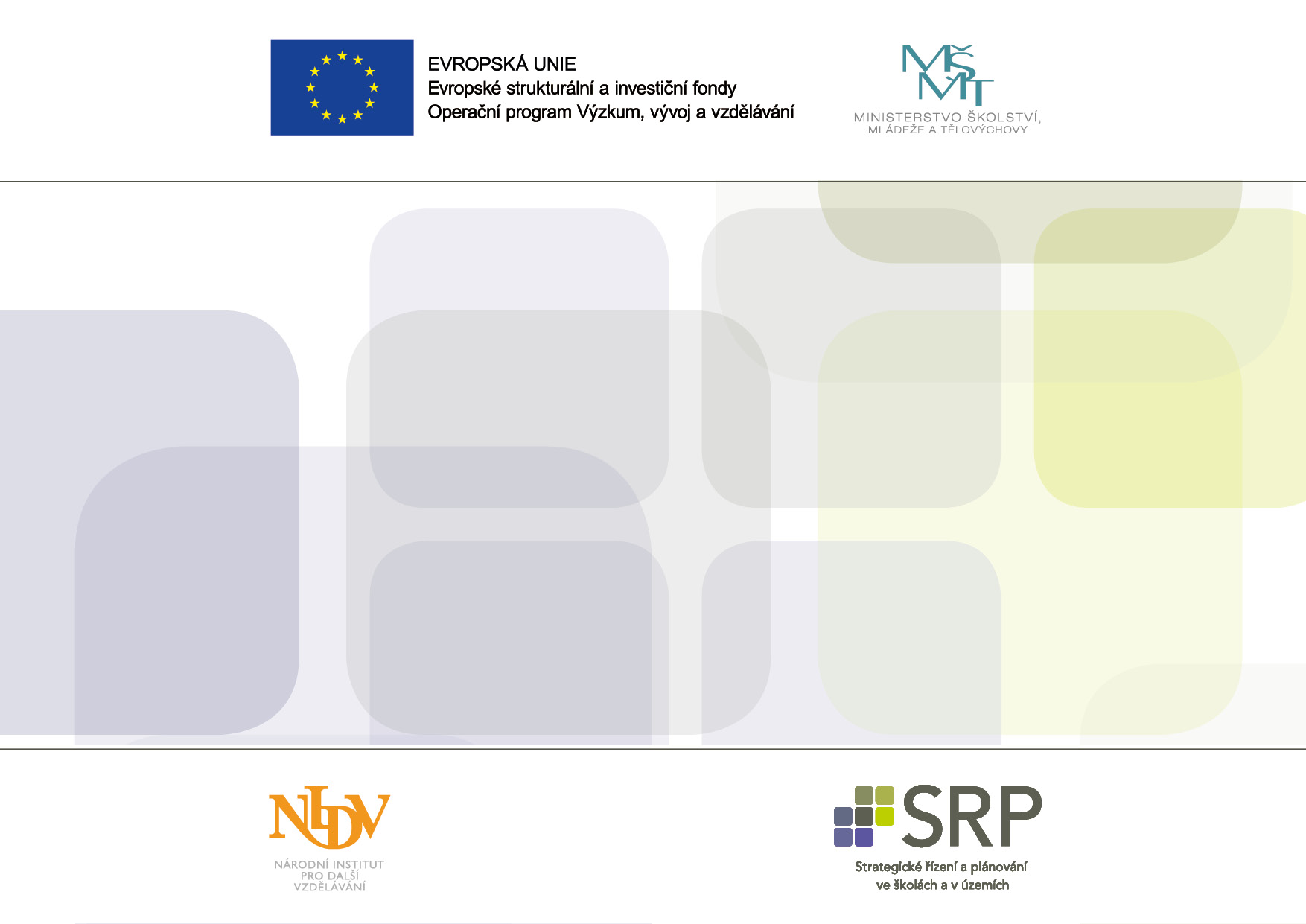 Děkuji za pozornost